Гор_д, Р___ия, к_ртина, ко__екция, лес_ница, п_ртрет,иску__тво,экскурс_я.
Город, Россия, картина, коллекция, лестница, портрет, искусство, экскурсия.
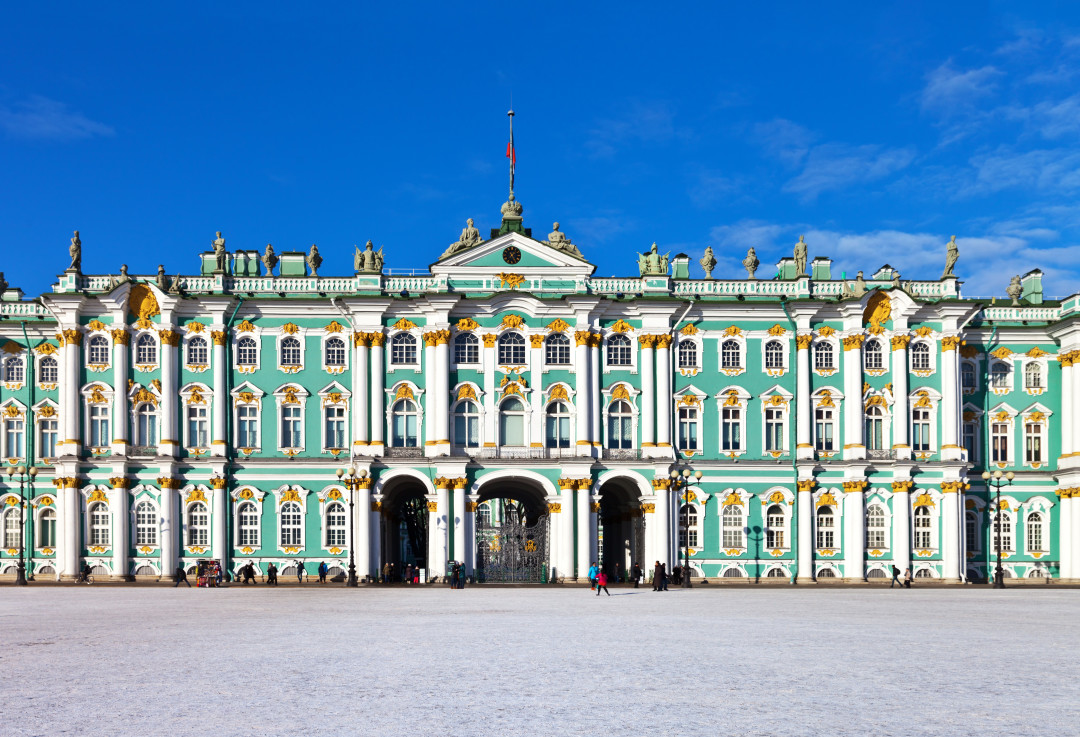 Эрмитаж
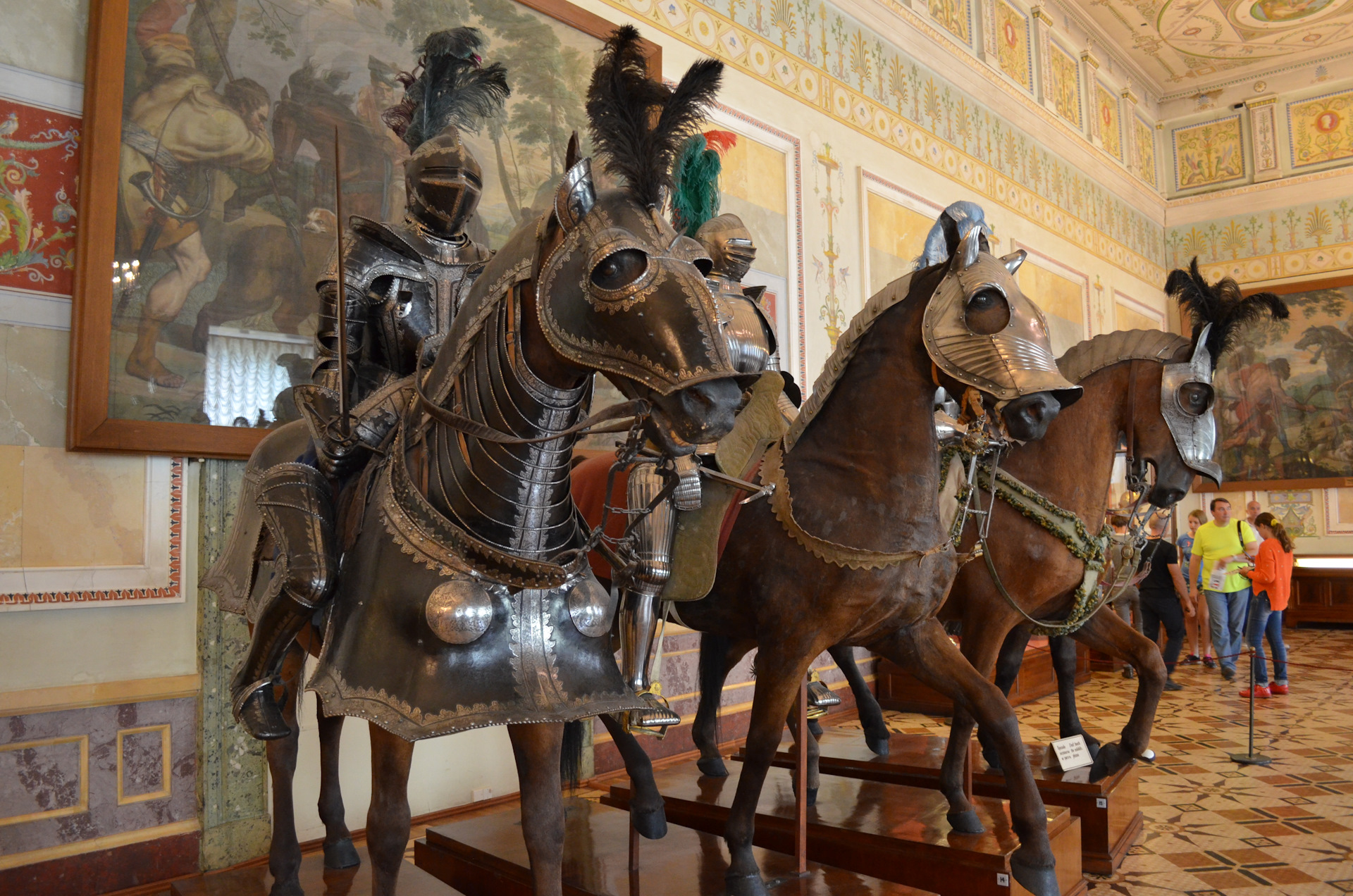 Эрмитаж, музей, мир, слово, уголок, произведение, искусство, предмет, зал, народ, день, школьник, воин, доспех, век, житель.
Жители Санкт-Петербурга гордятся Эрмитажем.